Energy Efficiency and the Smart Grid
Kara Saul Rinaldi
President & CEO
AnnDyl Policy Group, LLC
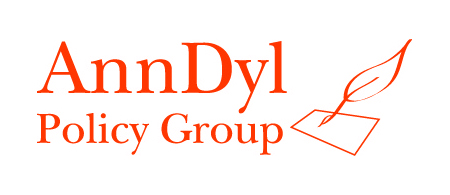 Energy Efficiency Complimentary to Smart Grid
Homes and Office Buildings
First Efficient, then Smart
Smart Building – connect to smart grid
Renewables Complementary to Smart Grid
Intermittent Energy Source:
Solar and Wind
Importance of maintaining reliability through demand response
Smart Grid is nimble and can respond to weather changes.
U.S. Policy: Breaking the Silos
Climate Policy – Smart Grid Policy – Energy Efficiency Policy

U.S. House of Representatives
H.R. 2454, American Clean Energy and Security Act of 2009 (ACES)

U.S. Senate
S. 1462, American Clean Energy Leadership Act
2009 Funding Opportunities
Influx of funds from American Recovery and Reinvestment Act

Good News and Bad News
White House Nexus
Administration support for Climate Action, Smart Grid, Energy Efficiency, and Renewable Energy
Non-Legislative options to press forward
FERC on Smart Grid
DOE on EE /RE/Smart Grid
EPA on Climate Abatement
The Future: Challenges
Federal Legislative Policy Stalled
New Republican Congress 
Defense of past and future public spending

….Move to State Action
The Future: Synergies
Identifying clear synergies for policy action.
Leveraging funding success with private sector investments
 Education, Education, Education 
Consumers
Stakeholders 
Policy Makers
Thank You!
Kara Saul Rinaldi
President & CEO
AnnDyl Policy Group, LLC
1.202.276.1773
kara@anndyl.com
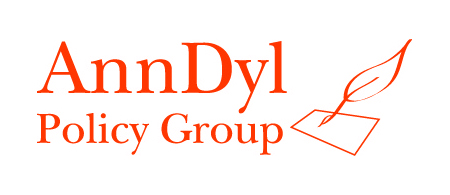